Future Science Operation Modes
Tae-Soo Pyo
Science Operation Division, Subaru Telescope

2018/1/19
Background: Current and near Future
Significant reduction of operation budget from government
Reconfiguration of instruments with wide-field survey type instruments
HSC, PFS, ULTIMATE-Subaru will be the main instruments (Queue mode)
Future Operation Modes
Transition….
Classical  (Full Remote)
Operation at Mitaka/Hilo
Queue mode
Operation at summit
Operation at Hilo
Full Remote
Queue
Queue Mode Operation: HSC, PFS, NsIR
Currently only HSC since S16A.
Open Use (several nights) + HSC SSP (several nights)
Based on observational constraints: Seeing, Transparency, Moon phase and separation angle. 
Observational block shorter than 100 minutes.
 SA (1) + OSA (1) operation 
PFS operation is planning to do queue mode operation.
NsIR platform:  SCExAO <->CHARIS<->IRD  (between PI instruments)
IRD requests hour base observational planning.
SCExAO/CHARIS necessary very good seeing condition.
The switching between instrument is take just a few minutes.
Support staff must know how to handle all SCExAO/CHARIS/IRD instruments.
Queue Mode Operation for Various Instruments
Difficult to adequate queue mode  to the various instruments.
Other instruments
There are requests for the other facility instruments.
IRCS+AO188 <-> IRD, SCExAO/CHARIS <->IRD 
A beam switcher project at NsIR is on going as a technical collaboration with AAO, which will allow to switch among all instruments at NsIR.
IR M2:  switch between foci  (~ 20-30 min)
NsIR: IRD, IRCS or SCExAO/CHARIS
Cs: MOIRCS or COMICS
NsOpt: HDS
Requirements
SA/Operator must know how to handle multiple instruments on the foci.
Queue software
Policies for operation
What do we need to do…
Feasibility study about  technical requirements
Telescope inspection and repairing     TED + DC
Dome inspection and repairing   TED + DC
Revise Instrument operation  SciOP + InstDiv 
Monitoring system  TED + CDM +InstDiv
Remote control network system  CDM + OCS
Operation software: Gen2  OCS + SciOP 
Observer support tools  SciOP + OCS
Operation Policy  and Procedure  SciOP + TED
NsIR Queue mode  NewDiv + SciOP
Study other observatories cases (Gemini/CFHT/UKIRT…)  SciOP+OCS+TED
Full Remote Mode: Technical Requirements
Remote control of TWS and monitoring of Local Control Units (LCUs) is technically possible since the end of Sep. 2017 by TED.
Need modifications of the telescope / enclosure / instrument / infrastructure etc. to correspond to the plan 
Increasing webcams, sensors, and additional all sky monitor camera
Emergency plan for loss of network, power and serious mechanical/electrical failures
Remote places : Mitaka and Hilo 
Additional remote sites: what are the minimum requirements?
The same VNC system with Mitaka or Hilo?  
Certification from Subaru?  How to do maintenance?
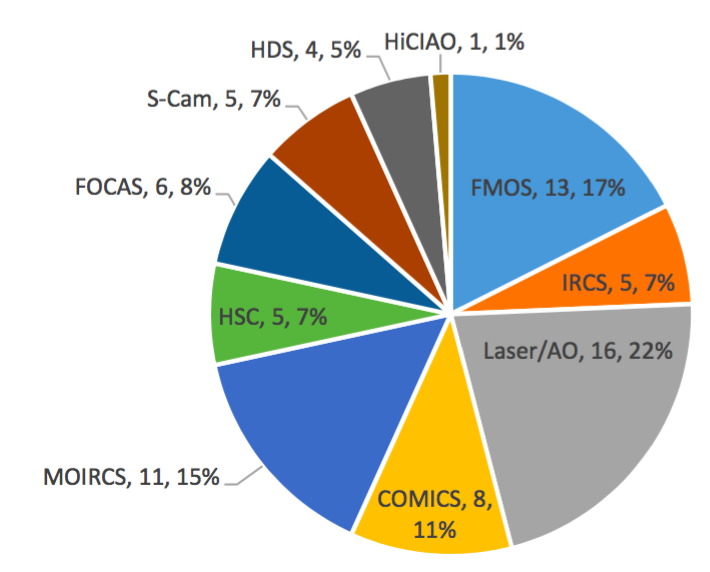 Trouble Recovery (2012-2017)
 : Frequency of access to dome
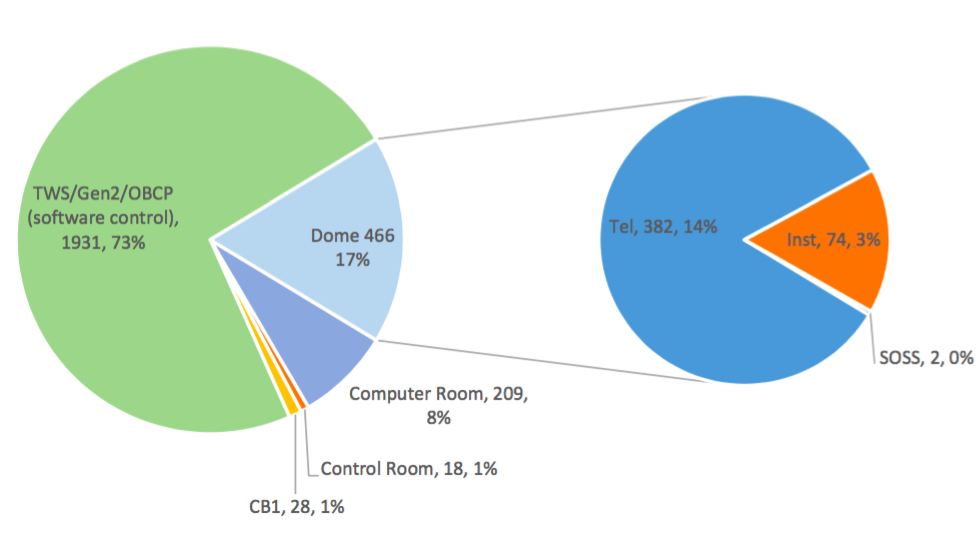 Report by Michael Letawsky (2017)
Overcome Difficulties of Troubleshooting
Stability of telescope and instrument is essential.
Enhance the checking procedure of the instrument readiness at several days before the observation.
Revise pre-check procedures with DC2 – OCS -- SA/OSA
Clear any potential trouble points of telescope/instruments
Communication between DC2s/TED and OSAs at the shift time.
Checking  dome status with cameras and sensors.
Role of OSAs and SAs: Current Visiting mode
Changing the Role of OSAs
Common Role:  Telescope Control, Managing instrument operation manuals
Changing Role of SAs
Common Role:  TA of proposal TJ, Support observer for observation planning, 
                            preparing of observation script (OPE), Instrument troubleshooting during night observation
Changing Role of Observers
Common Role: Preparation of observation plan and observation script (OPE) with consulting with SA, 
                           Decision making during observation, Checking observing data, Data Analysis
Go Forward to Full Remote Operation…
As the first phase:
OSA + assistant or 2 OSAs at summit 
Increase observer’s role at the summit (obeservation)
Operation of instrument with guidance of SAs
Allow the control from Mitaka remote room.
Telescope moving should be under OSAs permission 
Modification of SETUPFIELD/TELMOVE command (add dialog for confirmation of OSA)
For HSC, a few degree dithering observations, OSA confirmation approve for a while.
Gen2 Integral GUI under OSA control
The script and command should be time sequence and easy to select (understandable).
Hilo remote room improvement (+TWS, +Weather watch,...)
Instrument to Instrument has different situation
Necessary to adjust the implementation for instrument to instrument.
Time Line of Science Operation Modification
To Observer (お願い)
Involvement of Observer in instrument operation is essential.
SA role changing
Support and operation for full observation period
 Support 1st half night and standby at phone call
 Help instrument troubleshooting
 Guider/Supporter 
 More for user support: tools, data analysis, procedures, user manuals
Mitaka and Hilo remotes will be default choices from S19A from available instruments.
Thanks!Let us know your opnions!
Appendix
Agenda
Background
Future Operation Modes:  
Full Remote mode and Queue mode
What are the necessary tasks to do 
Time line  
Announcement(お願い)
Revising Instrument Operations
Accommodation/food service in Hilo
Prepare accommodation lodge for OSAs and SAs
Calm and clean environment
Okayama observatory system?  
 provide bed cover sheet and pillows to staffs
Tasks for preparation…
Current Operation Status
Visiting Mode (Current Main Mode)
Observers + Operators (OSA) + SA at Summit (Majority)
SA’s full support at summit:  
SA is at summit with observers at summit/Hilo/Mitaka for full observational period.
Operator at summit : Telescope + (a part of instrument setup/shutdown)
For the safety, two staffs should be on summit.
Mitaka Remote Observation is steeply increasing
Not allow any telescope moving operation at Mitaka in the current safety policy even though it is possible technically.
Hilo Remote Observation
Staffs operate in Hilo remote room sometimes.
Non-Visiting Modes (Current Minor Mode)
No observers.  SA and Operator execute the observation.
Proposers should submit detail observation information 
Service mode:  information sheet and finding chart
HSC Queue mode: Phase 2 sheet (preparation of observation block)
Execution
Service mode: in schedule dates
HSC Queue mode: in scheduled dates, based on the observational constraints
Status
Service mode is for only short programs (< 4 hrs)
HSC Queue mode is now developing (stage II), just only several nights for open use and SSP programs.
Goal
Roles of OSAs and SAs: Full Remote Mode